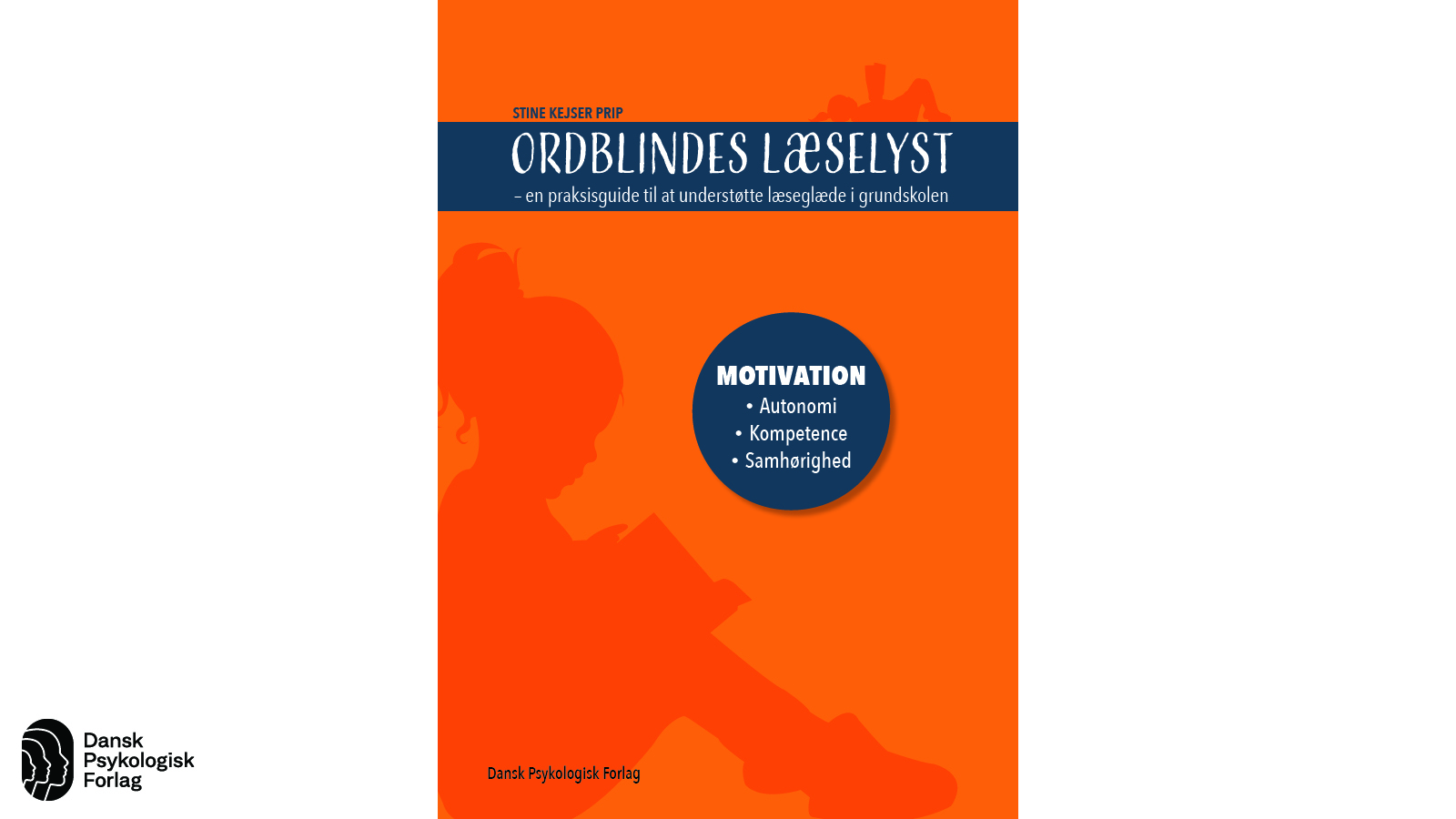 [Speaker Notes: Generel info: Kopier slide 17 og husk kopiark med læsemåder, så forældrene kan få det med hjem. Hav post-it eller andet papir klar, så forældrene kan skrive og fastholde deres refleksioner om oplægget, når de skal dele disse.]
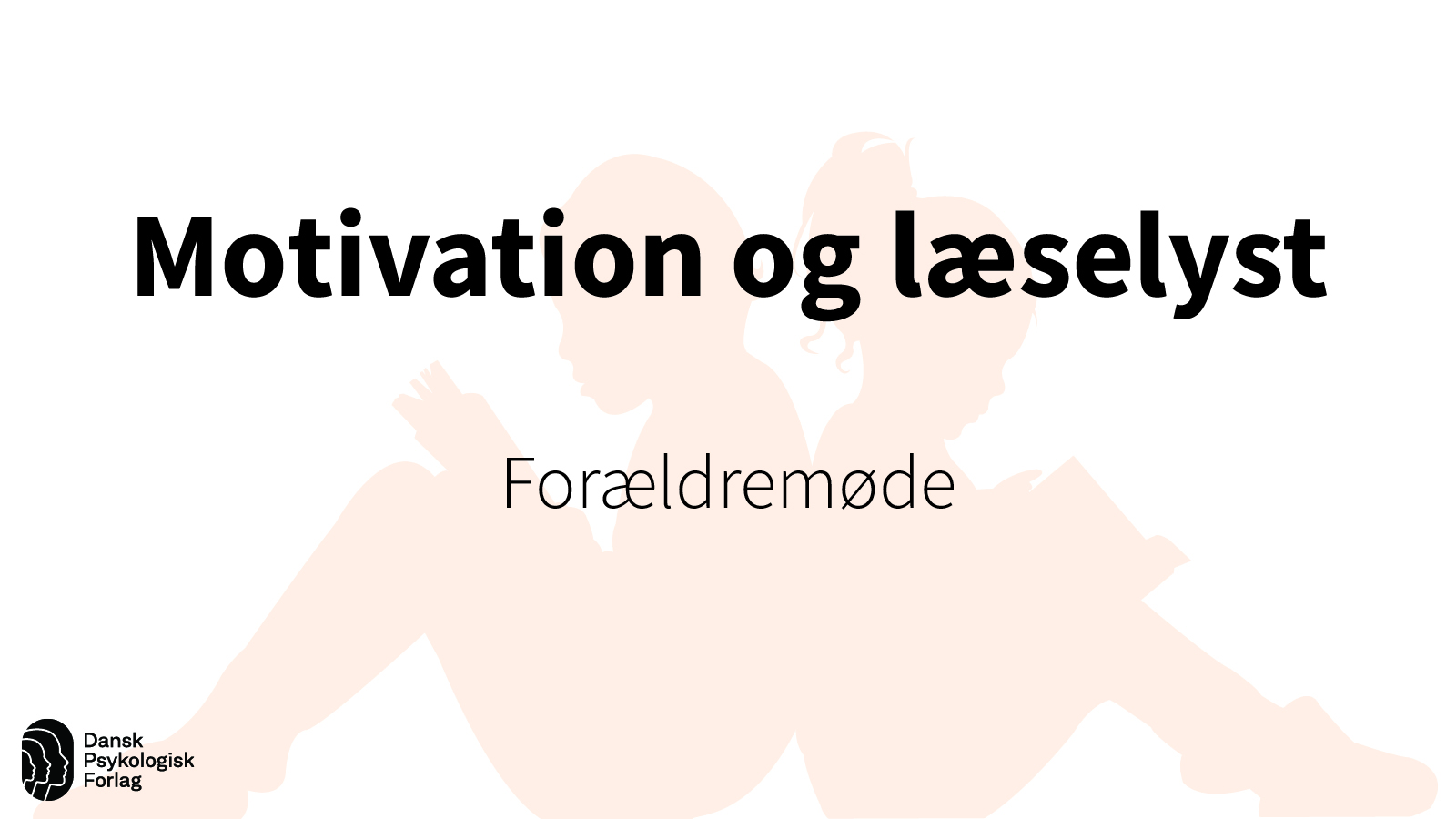 [Speaker Notes: Generel information: Brug afsnittet om forældremøde i bogen som vejledning til disse slides. 
Oplægget er lavet med fokus på forældre til børn med ordblindhed eller usikker læsekompetence. 
Du kan tilpasse det lidt, hvis du har hele klassens forældre samlet.

Tidsaspekt: Oplægget er rammesat til ca. en time, men det afhænger af, hvor meget tid du giver til refleksion og samtale undervejs.]
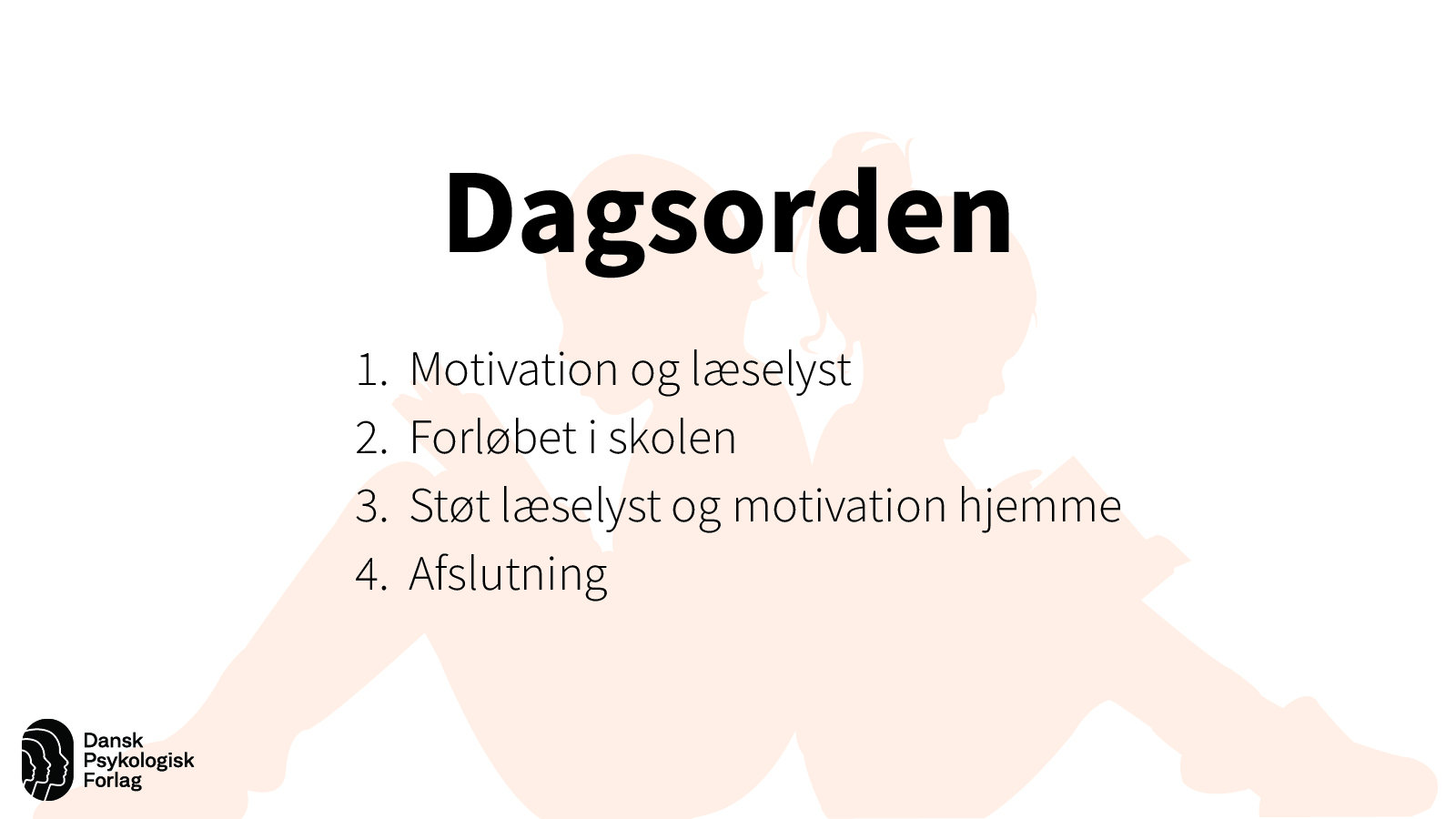 Dagsorden
[Speaker Notes: Info: Velkommen til forældremøde hvor jeg fortæller om det læseforløb, jeres barn er med i. Jeg vil fortælle, hvad vi gør her i skolen, og hvordan I kan støtte jeres barn derhjemme.
I må gerne stille spørgsmål undervejs.
Tidsaspekt: 2 min.]
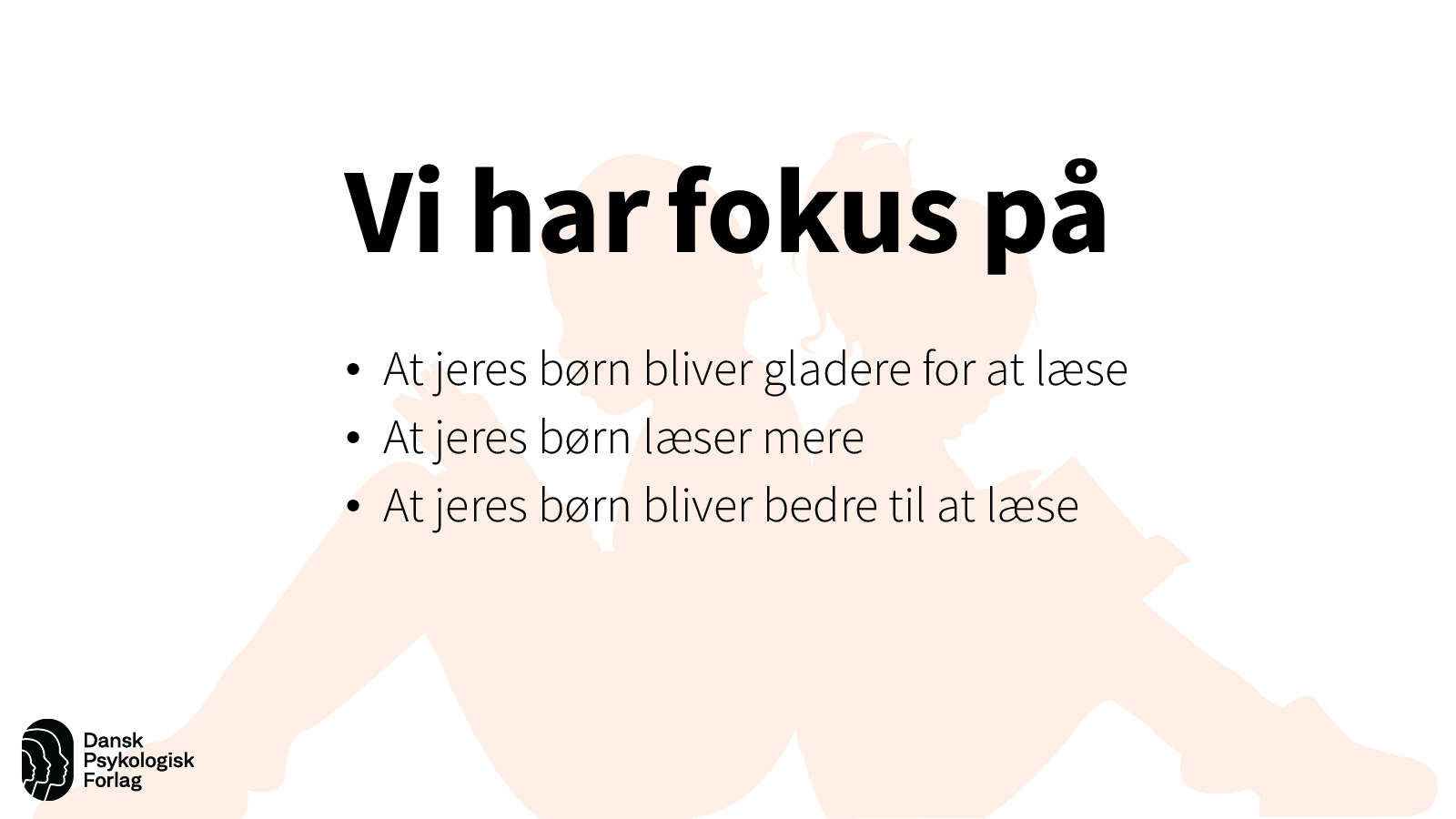 [Speaker Notes: Info: Fokuspunkterne er det, som vi gerne vil lykkes med i forløbet. Vi arbejder primært med at understøtte motivation og læselyst – så bedre læsning bliver en slags følgevirkning af at læse mere, fordi man har lyst.
Tidsaspekt: 2 min.]
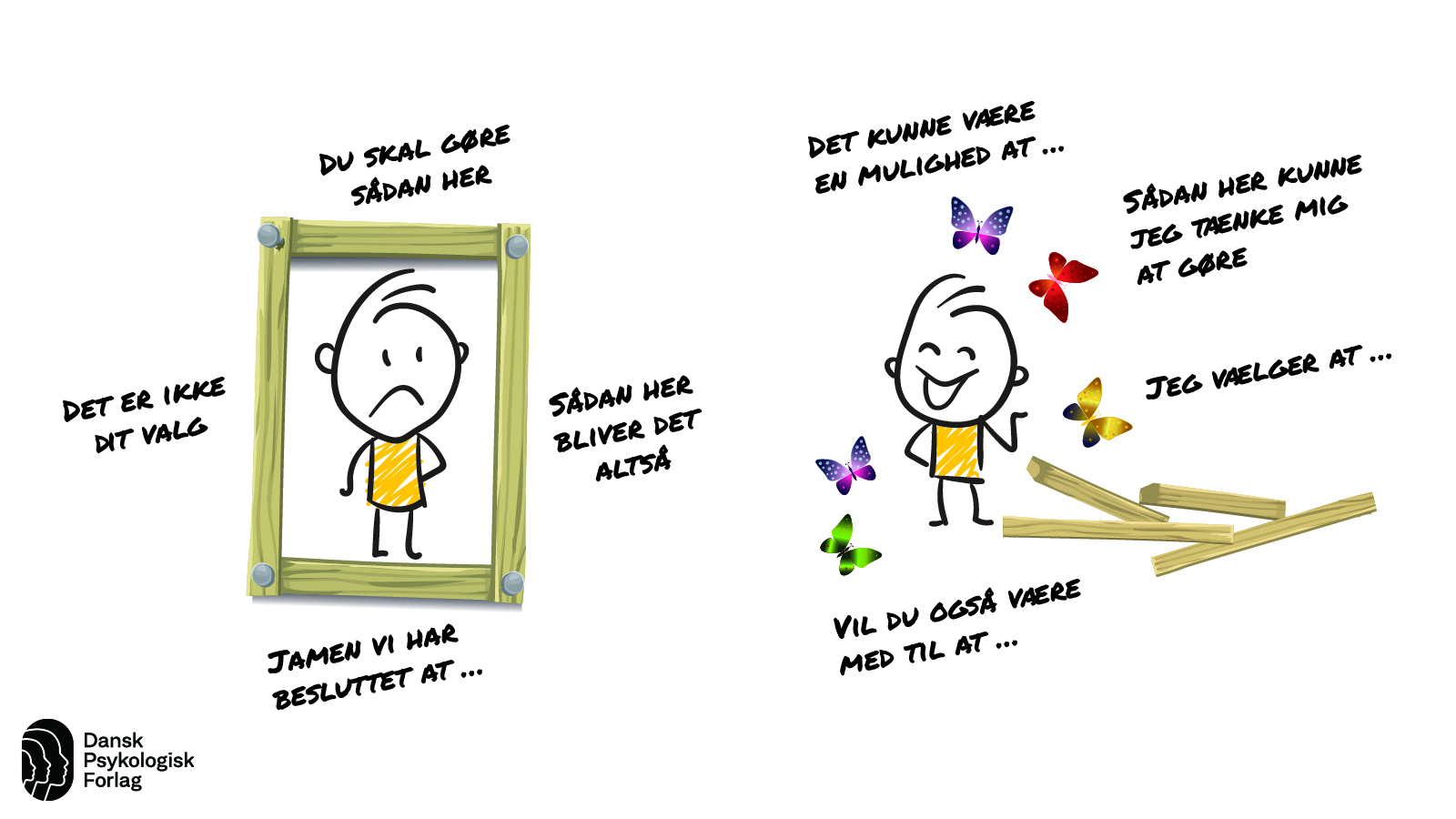 [Speaker Notes: Info: Hvad kommer du til at tænke på når du ser billedet her?
Tænk lidt for dig selv – og tal så lidt sammen to og to eller ved bordet.

Efter tænke- og taletid: Autonomi er det element ved dette forløb, der måske vil være mest anderledes både for børnene og for jer. Vi er opmærksomme på autonomi, fordi det er vigtigt for motivationen at have indflydelse eller at kunne acceptere og forstå de rammer, der sættes.

Tidsaspekt: 3 min]
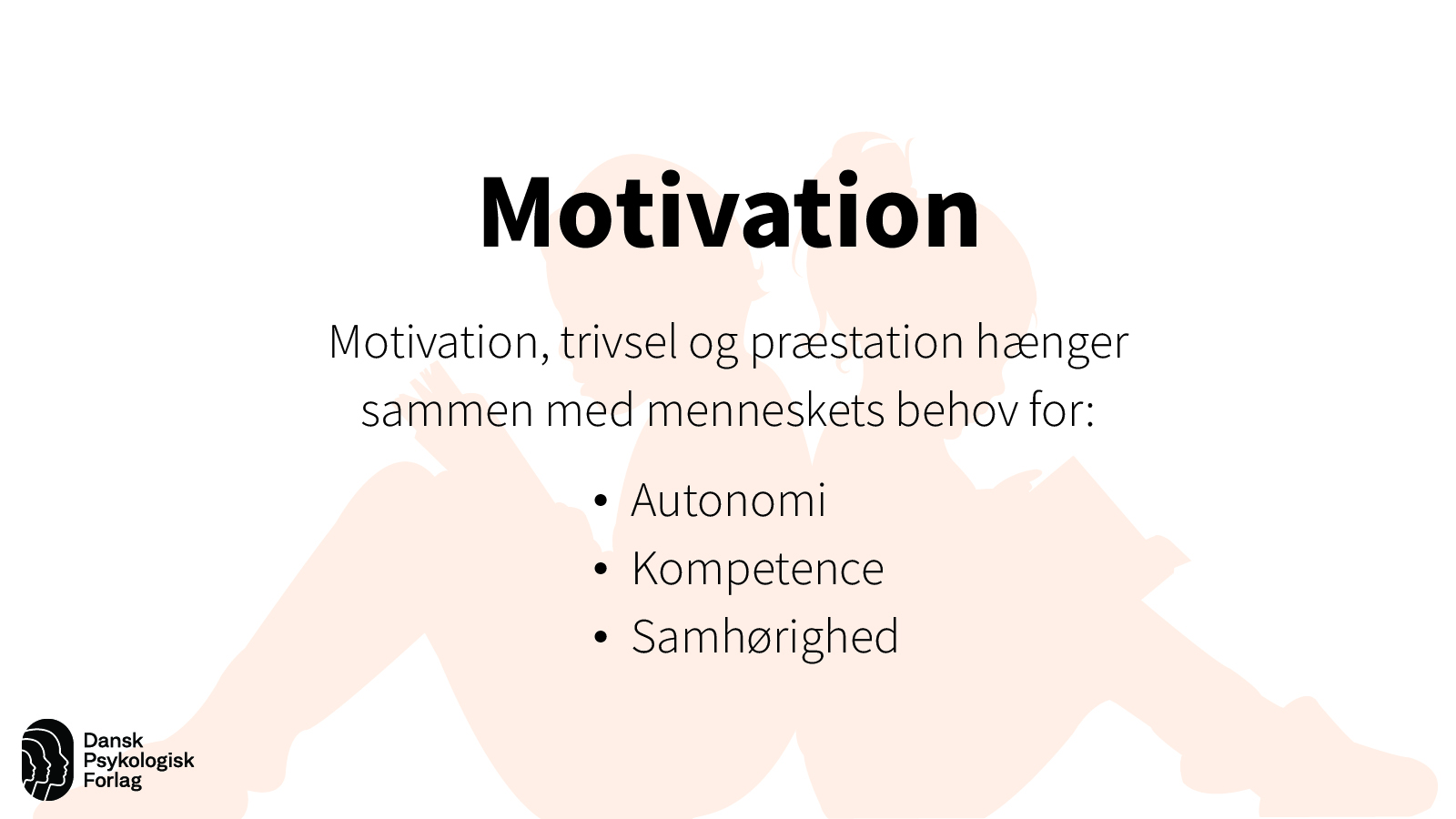 Motivation
[Speaker Notes: Info: Forløbet er baseret på selvbestemmelsesteorien. En teori, der startede i 70’erne og 80’erne og siden har været baggrund for mange undersøgelser verden over – også i dag.
Det basale i teorien er, at motivation, trivsel og præstation påvirkes af menneskets behov for at opleve autonomi, kompetence og samhørighed – at have indflydelse på eget liv.

”Autonomi” er ikke er den autonome BZ’er, men autonomi handler om at have en oplevelse af, at man handler ud fra egne valg og beslutninger uden kontrol og pres. Autonomi går fint i hånd med at overholde regler, normer og tage imod gode råd. Det afgørende er, at man fuldt ud selv accepterer dem som værdifulde – altså personen godkender selv aftalerne.

Denne viden om de tre behovs indflydelse på motivation er grundlag for vores forløb mod mere motivation for læsning – altså at finde eller styrke læselysten.

Tidsaspekt: 3 min]
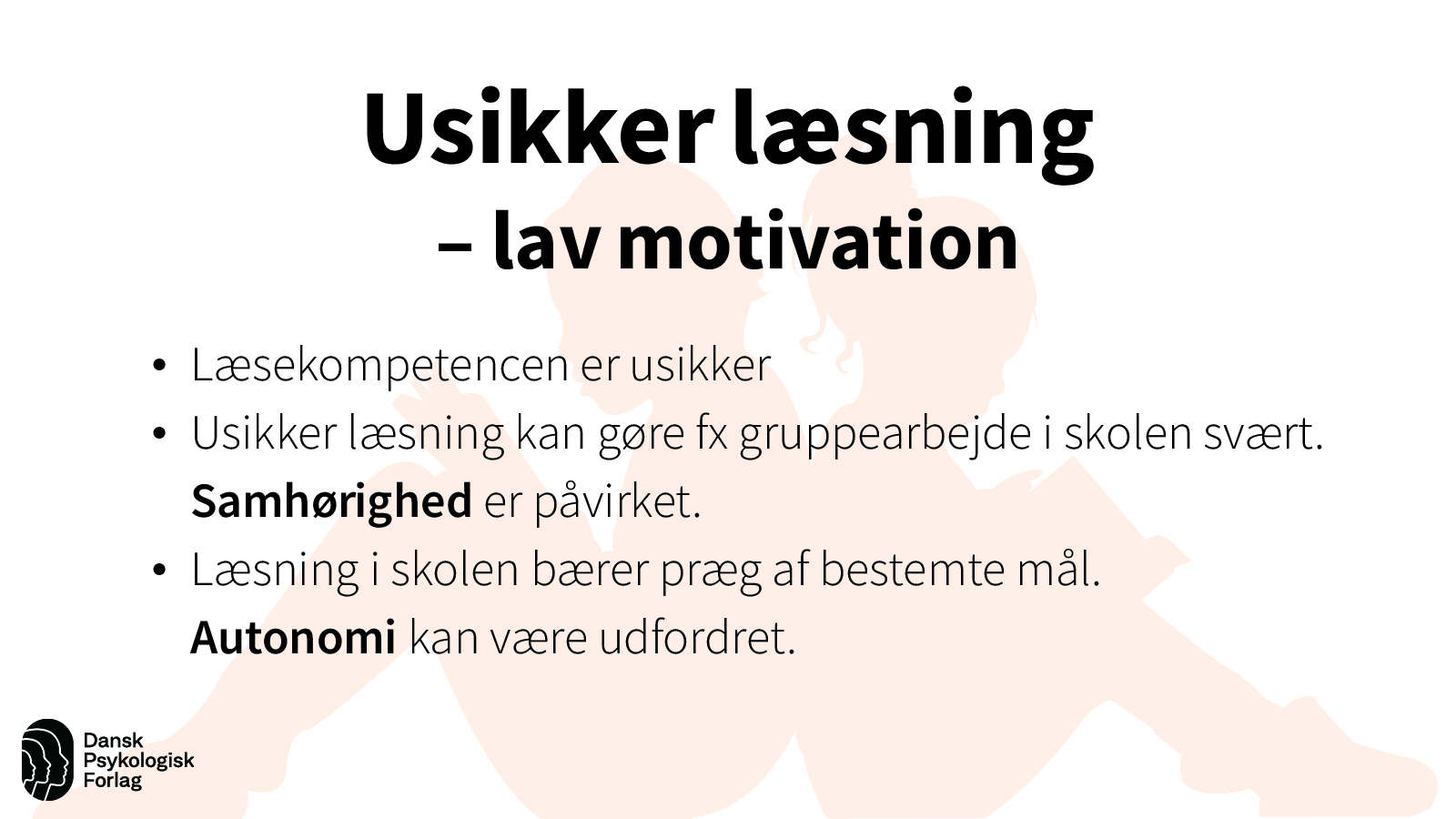 Usikker læsning – lav motivation
[Speaker Notes: Info: Usikre læsere har ofte lav læselyst og manglende motivation fordi ... (punkter i slides)

Når man ikke er så god til noget eller ikke oplever at lykkes med aktiviteten, så mister man ofte lysten til at gøre det. Det gælder, hvad enten det er at svømme, løbe, bage eller læse.

Den usikre læsning kan gøre det svært at læse de samme bøger som andre – og når man arbejder sammen i skolen, kan det være svært at være med i fællesskabet, når læsningen driller.

I skolen skal man ofte læse noget, lærer har bestemt – fordi det er en del af mål for fagene – så det kan være svært at få tilstrækkelig indflydelse og dermed lyst.

Tidsaspekt: 3 min]
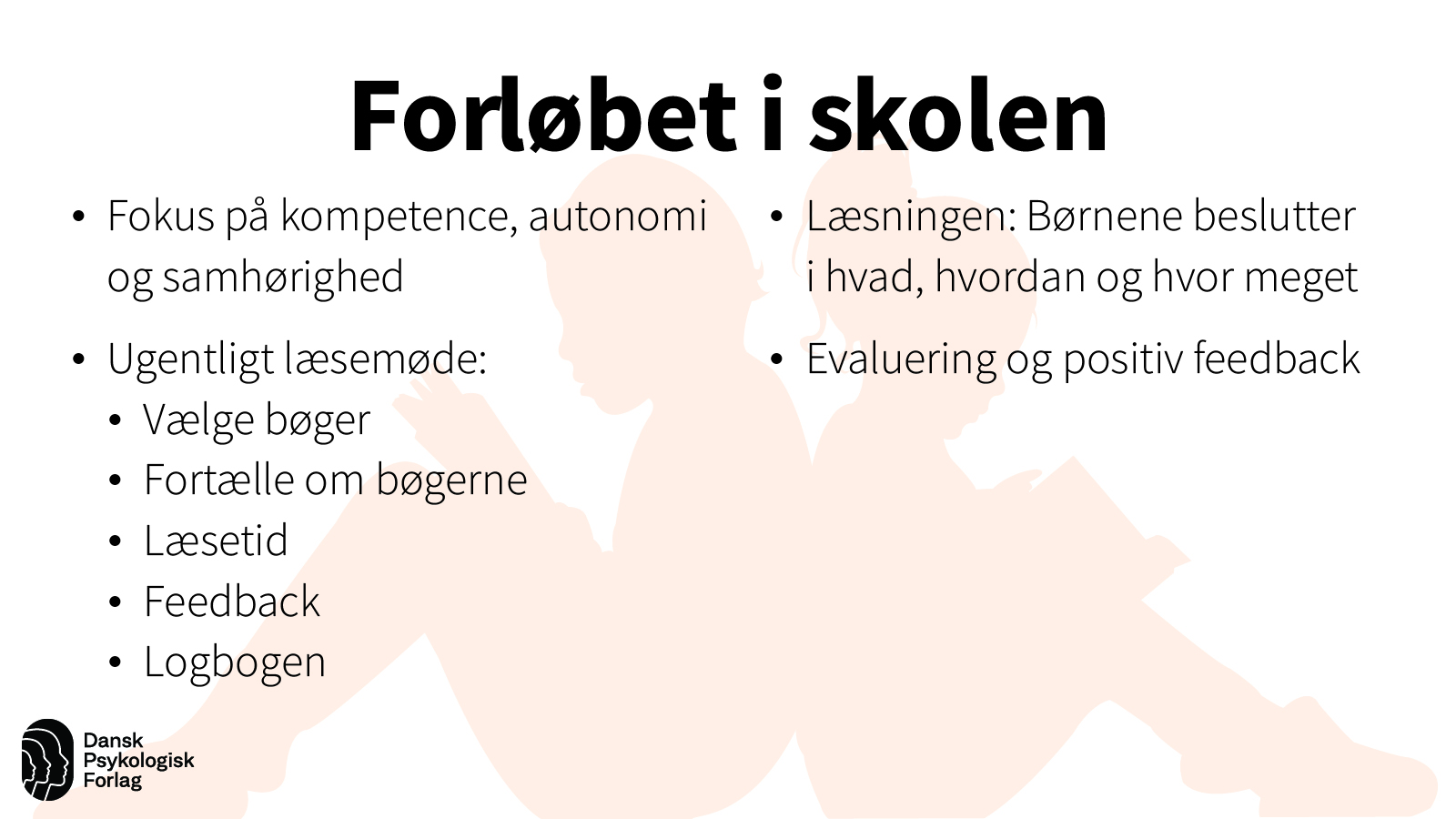 Forløbet i skolen
[Speaker Notes: Generel info: Juster evt. så det passer til jeres forløb.

Info: Fundamentet i forløbet er aktiviteter, der understøtter de tre behov; kompetence, autonomi og samhørighed.

På læsemøderne skal børnene vælge bøger og dele læseoplevelser. De får læsetid og læreren lytter til læsningen og giver feedback.
De får tid til at notere i deres logbog, hvad og hvordan de vil læse i den kommende uge.

Når de læser, er det vigtigt, det er børnene, der beslutter i hvad, hvordan og hvor meget, de læser.

Elevernes læsning evalueres ved, at de får feedback på deres individuelle udvikling.

Tidsaspekt: 2 min.]
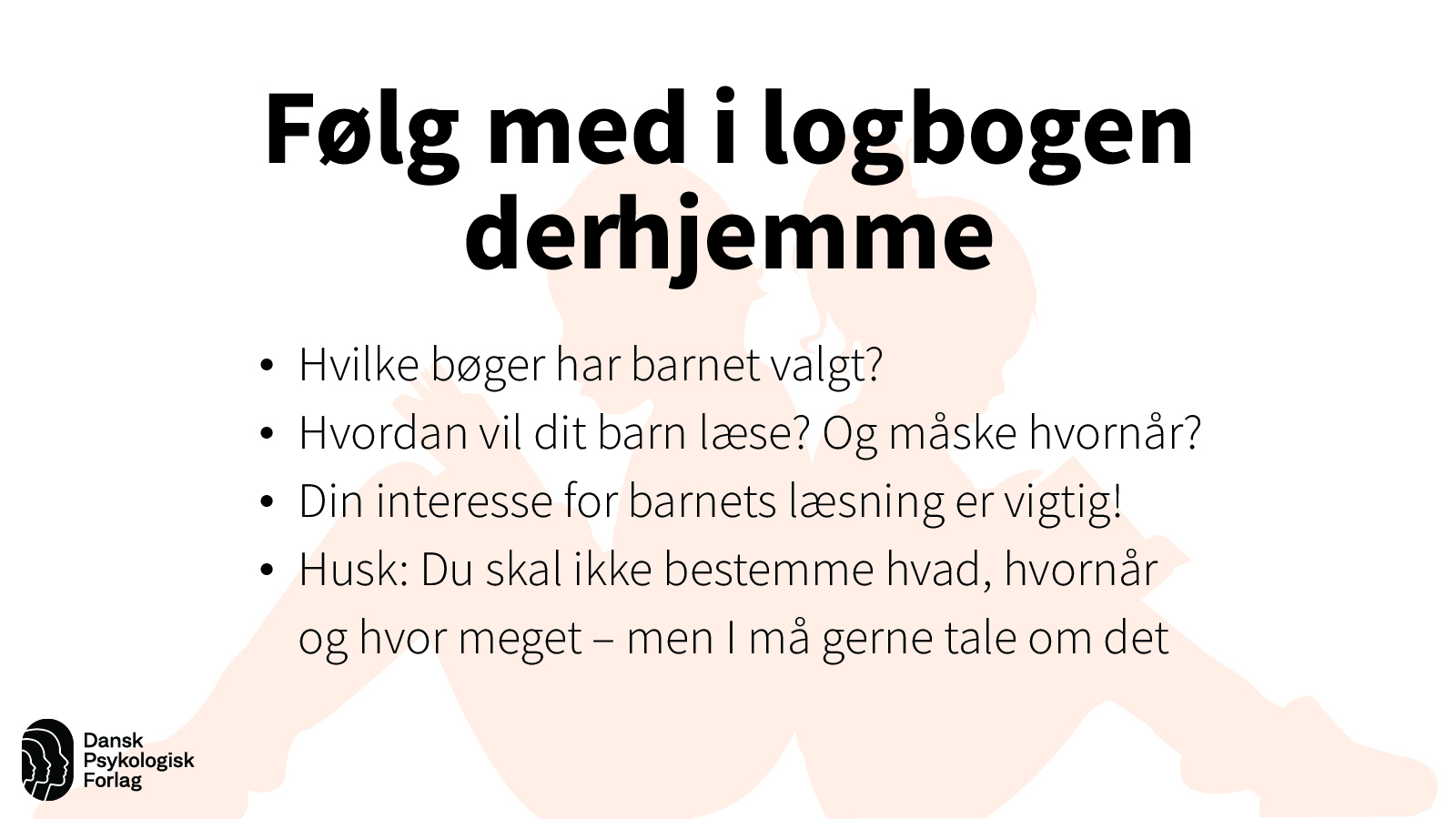 Følg med i logbogen derhjemme
[Speaker Notes: Generel info: Vis forældrene logbogen – hvad enten der er valgt en digital eller en analog løsning.

Info: I kan kigge i logbogen derhjemme, så får I indblik i det, vi laver på læsemøderne, og I kan på den måde også vise interesse for dit barns valg.
Tal gerne om læsningen. Det er også ok at lave aftaler, hvis det ikke virker som pres og kontrol. Barnet skal altså godkende.

Tidsaspekt: 2 min.]
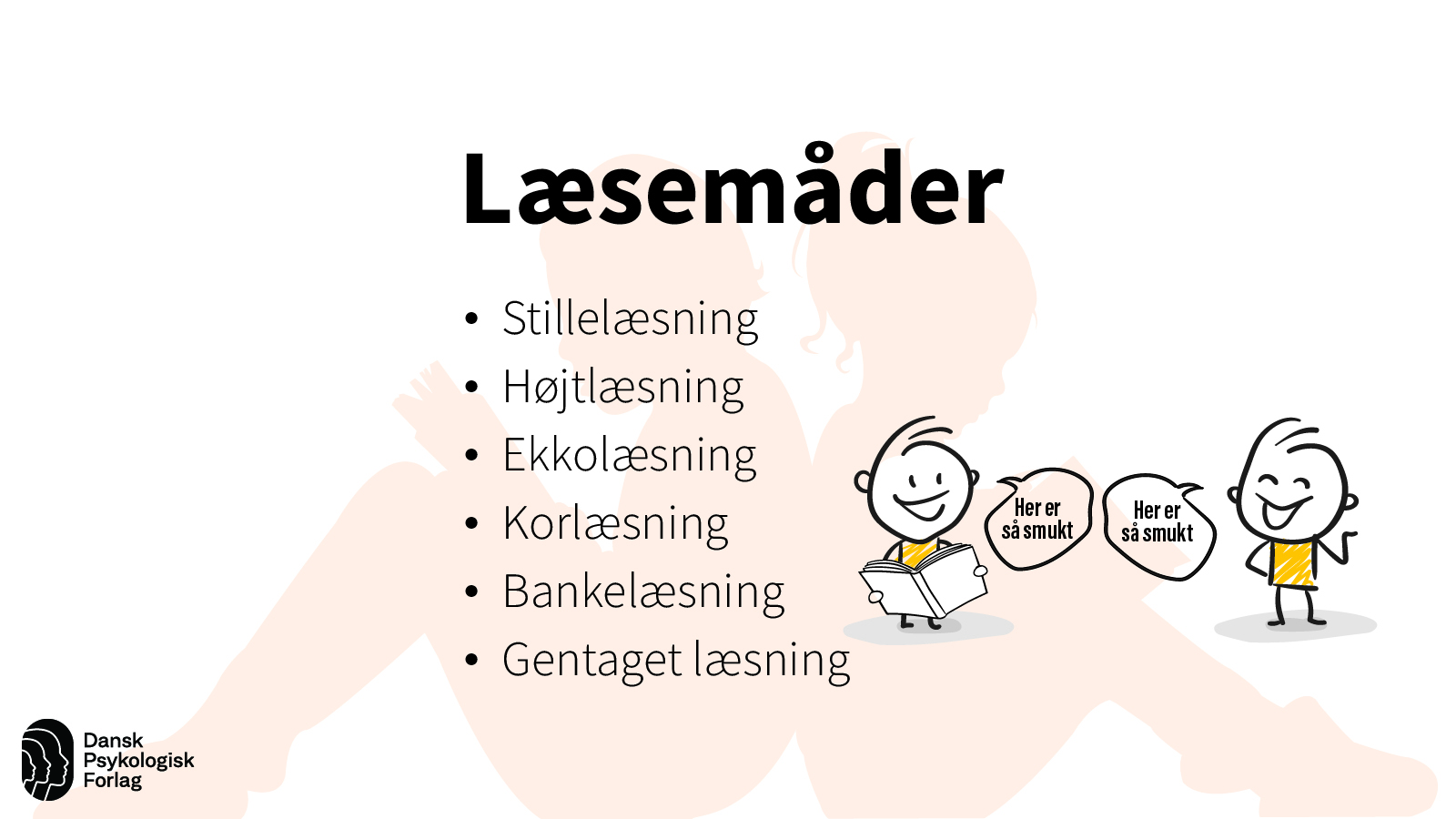 Læsemåder
[Speaker Notes: Generel info: Udlever oversigten over læsemåderne. Alternativt kan oversigten være sendt ud sammen med indbydelsen til mødet.

Info: I er måske vant til, at jeres barn enten læser selv eller læser højt for jer. I dette forløb er der flere måder at læse på – og det er jeres barn, der løbende beslutter, hvordan han/hun læser.
Jeg gennemgår ganske kort de seks læsemåder – I skal ikke være eksperter; det er jeres børn. I kan følge med på oversigten.

Tidsaspekt: 5 minutter]
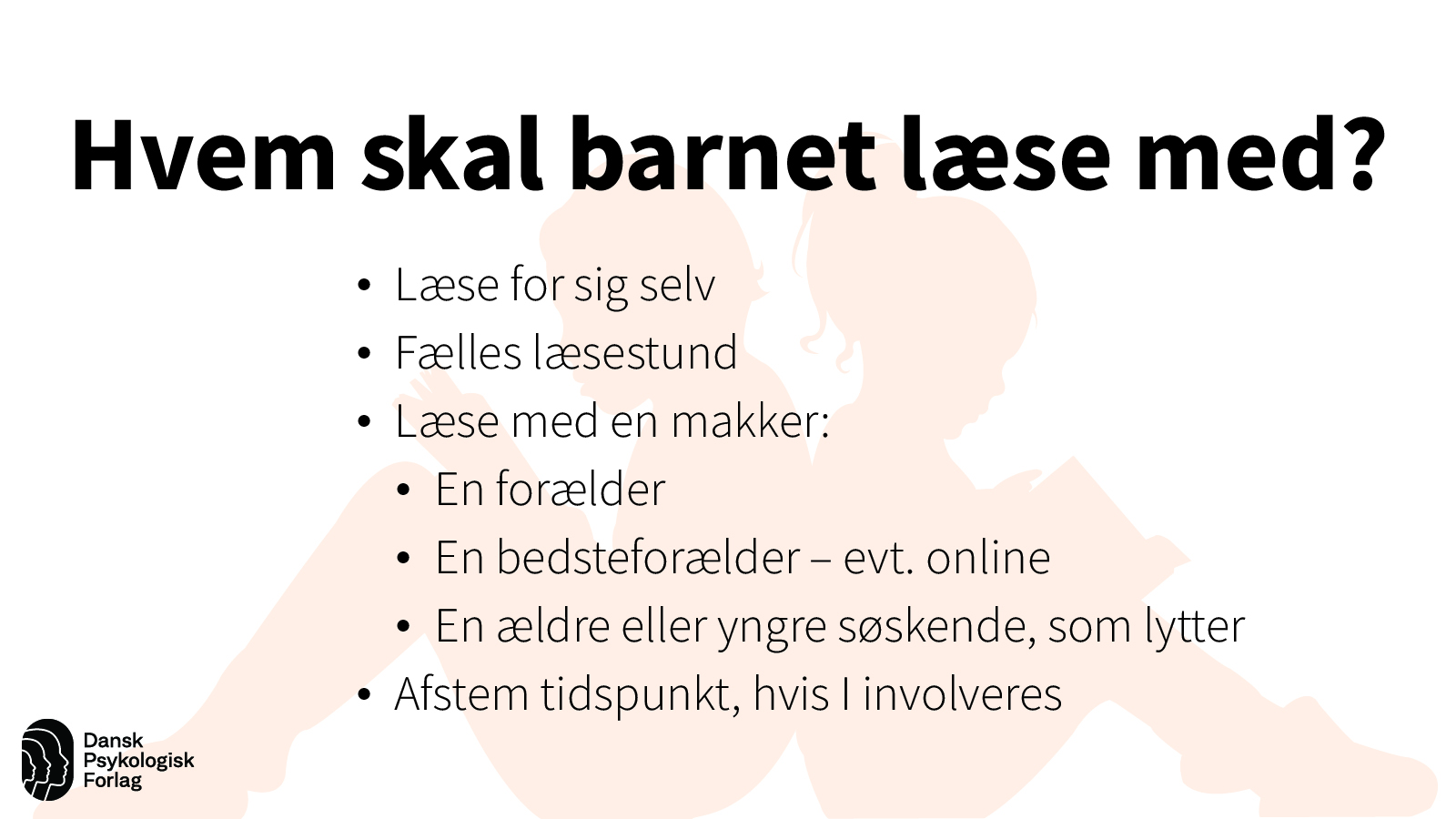 Hvem skal barnet læse med?
[Speaker Notes: Info: Hvis barnet vil læse selv, kan I evt. aftale et tidspunkt med læsestund. Du kan læse samtidig med, barnet læser. Det kan støtte behovet for samhørighed.

Hvis barnet ønsker makkerlæsning, så er der mulighed for læsemakker i skolen. Ønsker barnet højtlæsning derhjemme, er der flere muligheder. Med facetime og lignende er der mulighed for at læse med andre i familien.
Hvis læsning involverer jer eller bedsteforældre, skal tidspunkt og hyppighed naturligvis afstemmes. Men sørg for at give barnet indflydelse.

Tidsaspekt: 3 min.]
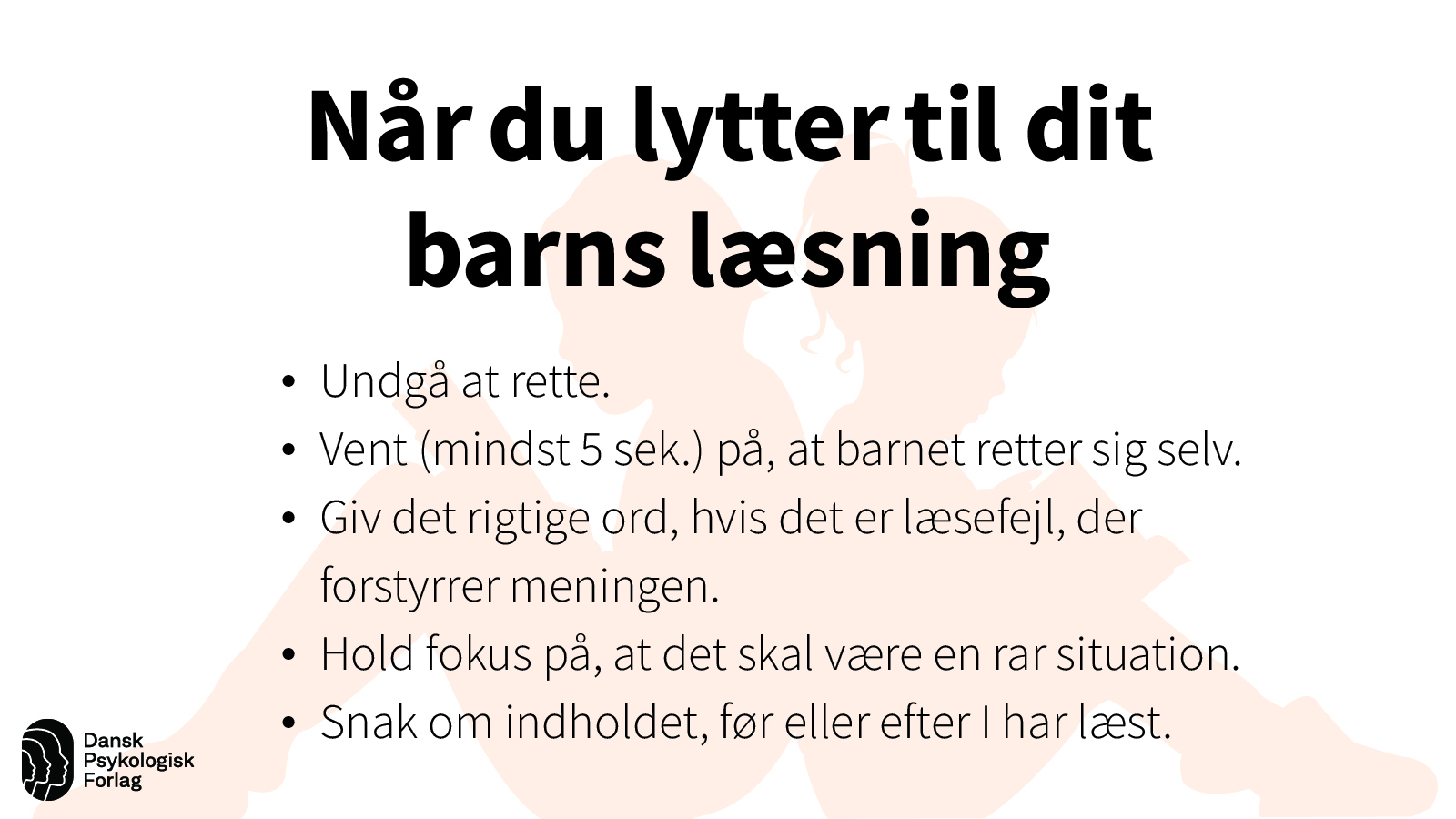 Når du lytter til dit barns læsning
[Speaker Notes: Info: Her er nogle gode råd, hvis du lytter til barnets læsning. Det er nemlig vigtigt at skabe en god stemning.

Hvis du i den bedste mening afbryder hele tiden med rettelser, så giver det ikke lyst til mere. 

Hvis barnet læser, så det forstyrrer meningen, så læser du blot sætningen opsamlende.

Tidsaspekt: 2 min.]
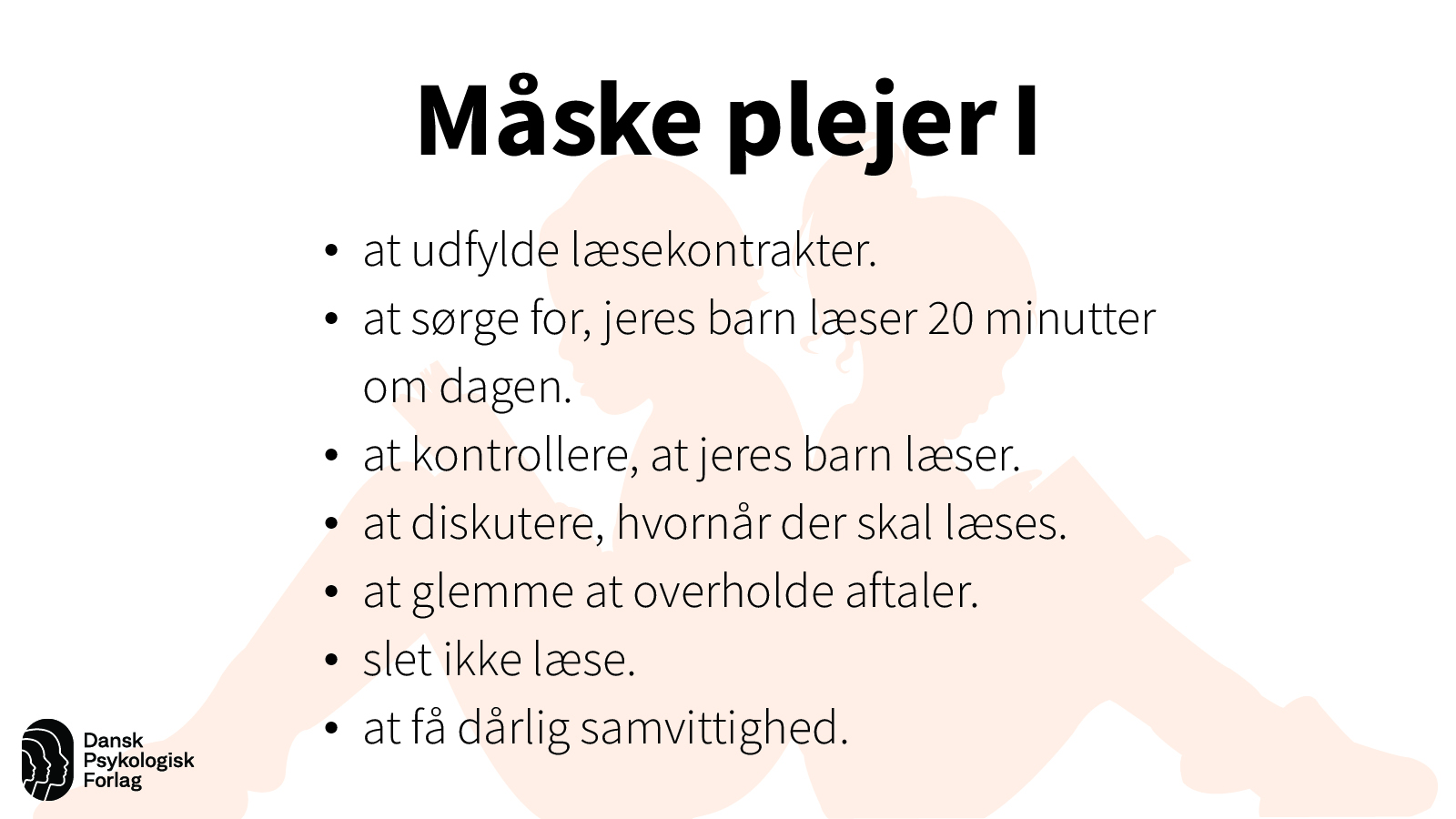 Måske plejer I
[Speaker Notes: Jeg vil gerne opfordre jer til at gøre noget andet end det I måske plejer…

Tidsaspekt: 2 min.]
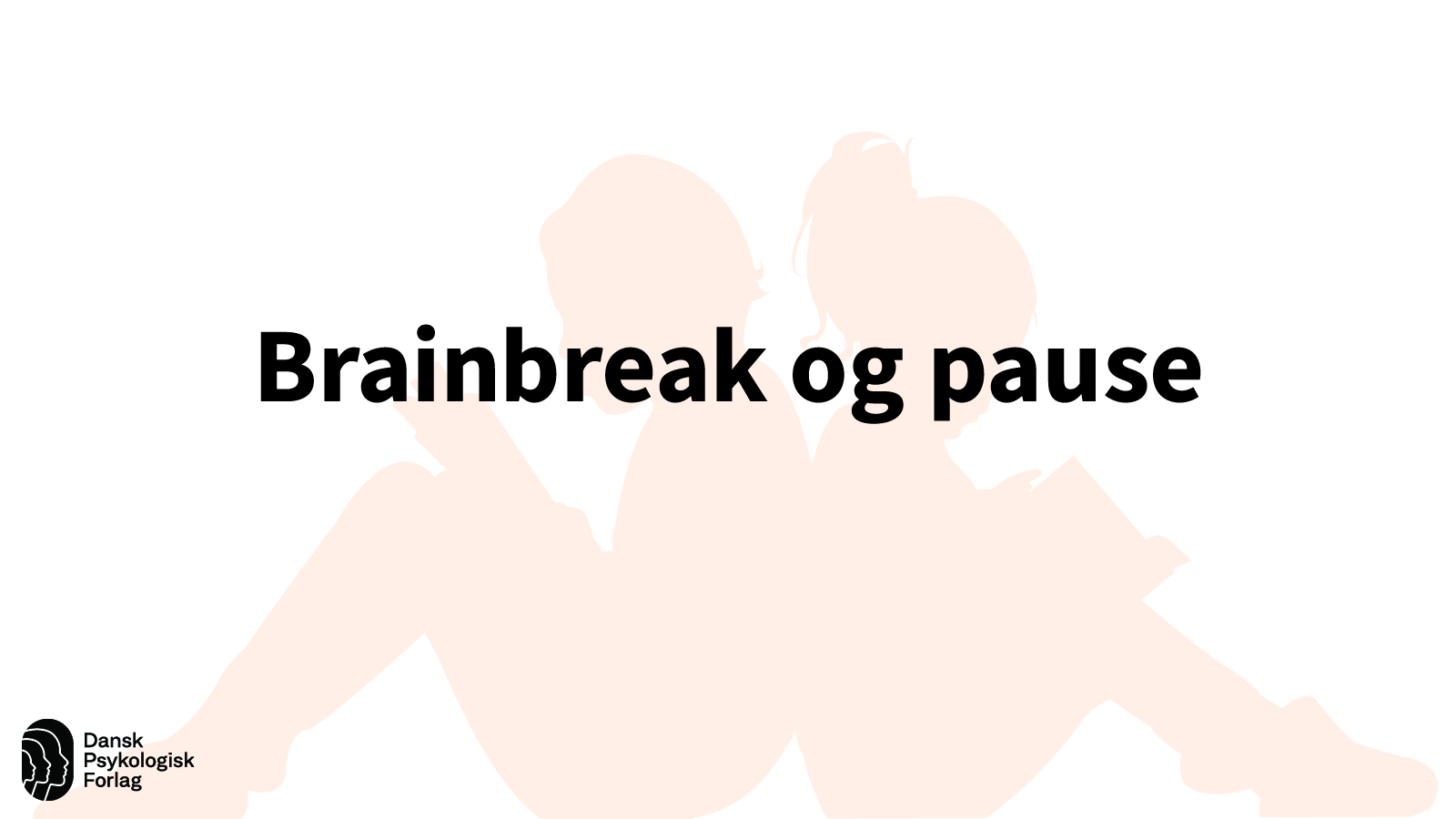 [Speaker Notes: Info: Spørg ind til barnets valg af bog. Spørg også gerne om bogen er let eller svær. Det ved jeres barn, hvordan man finder ud af. Stil jer til rådighed uden at presse på.
Stil jer til rådighed som mulige læsemakkere.

Tidsaspekt: 2 min.]
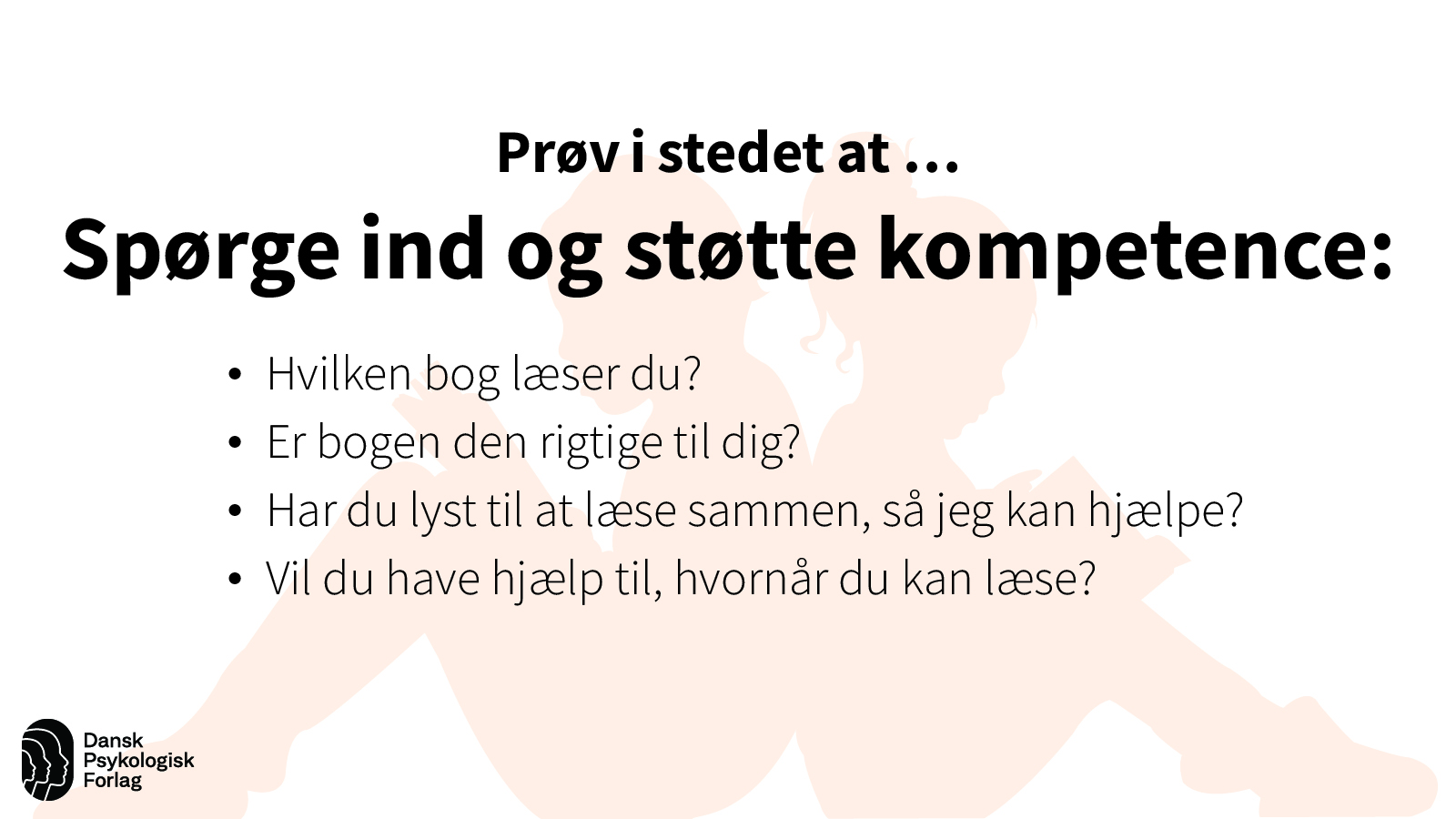 [Speaker Notes: Info: Læs gerne samme bog som barnet hvis muligt, så I kan tale om indholdet. Ellers spørg og lad barnet fortælle. 
Jeres positive forventninger er vigtige for barnets lyst til at læse.
Undgå skæld ud – det gør ikke noget godt for lysten. Prøv i stedet at undersøge, hvordan du kan være med til at booste motivationen frem for at påpege hvad barnets evt. ikke får gjort. Et rart fællesskab og interesse om læsningen er en positiv faktor for læselyst. Du er en naturlig rollemodel, og du kan vise din nydelse ved læsning ved selv at læse noget.
Tidsaspekt: 3 min.]
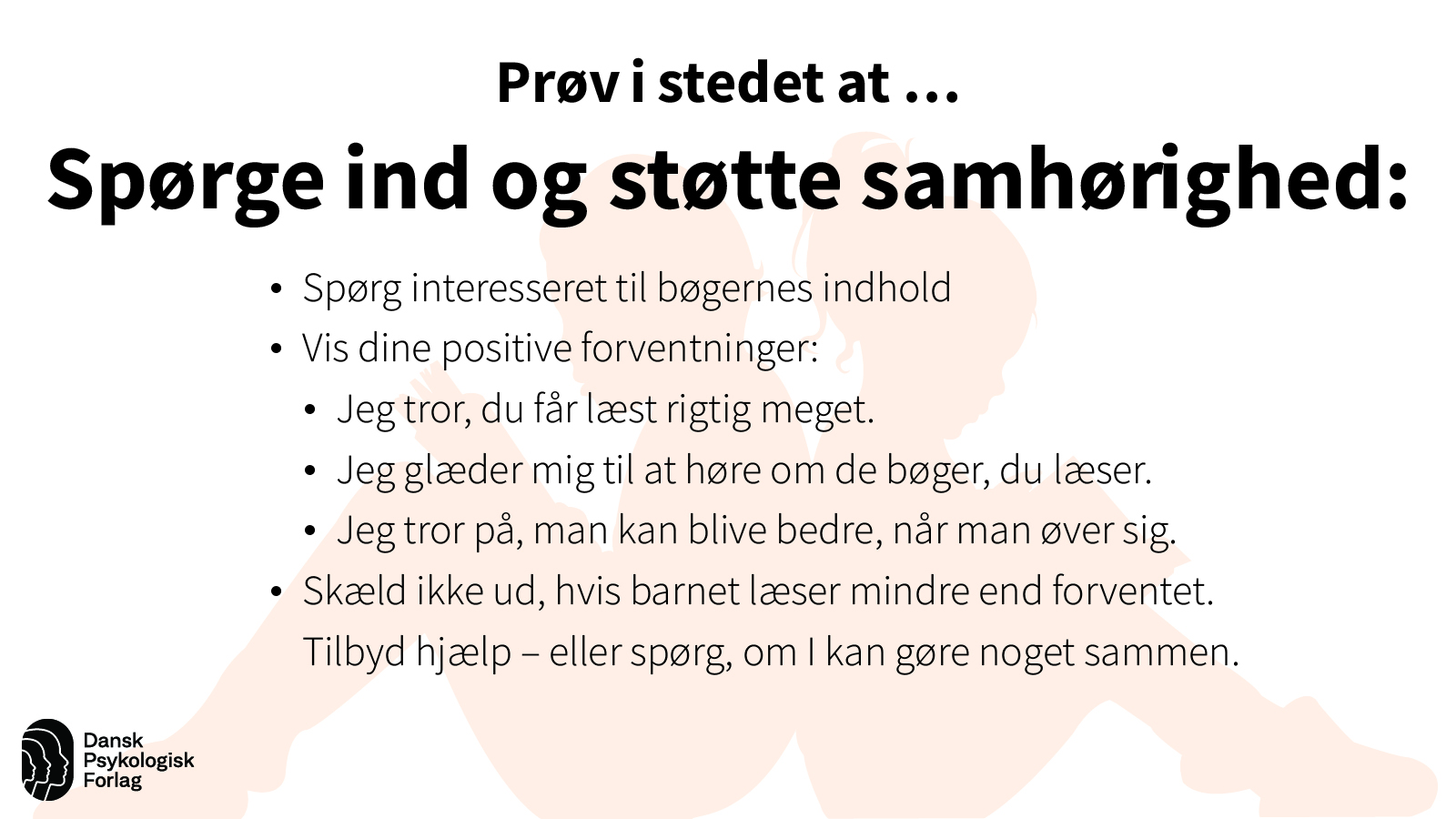 [Speaker Notes: Info: Måske er du vant til at tilbyde en belønning? Det er selvfølgelig ikke forbudt, men forskning på området viser, at når man vil styrke lyst og motivation, der holder ved, så skal man gå andre veje. Får man en belønning, så bliver man typisk kun lige ved, til den er udløst, hvorefter aktiviteten stopper. Det kan virke negativt på det at udvikle og bevare læselyst.
Prøv at gribe til de andre måder at støtte på, jeg foreslår her.

Tidsaspekt: 3 min.]
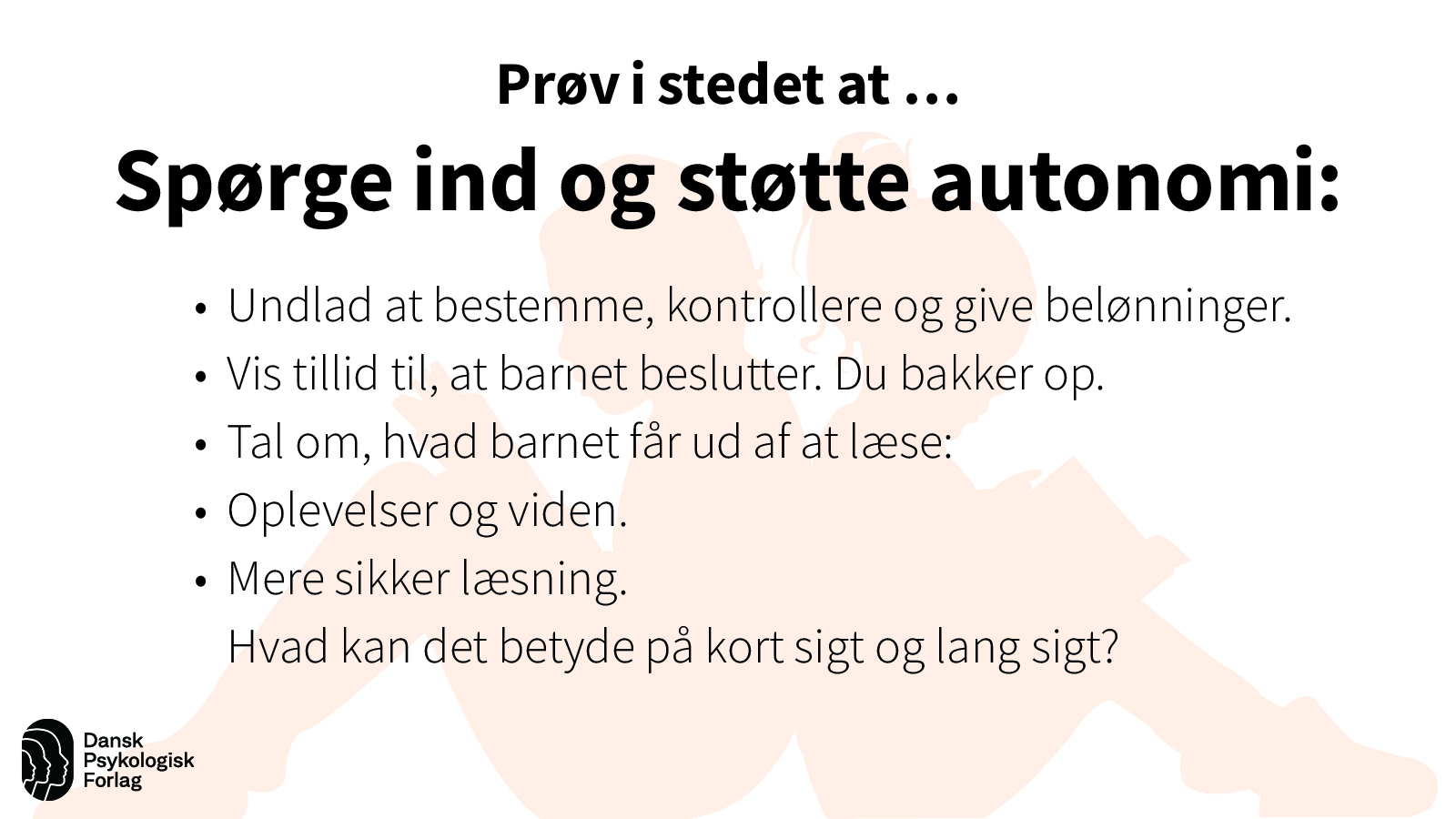 Inspiration til spørgsmål derhjemme
[Speaker Notes: Generel info: Kopier dette slide til familien.

Info: Her ser du en række spørgsmål, du kan lade dig inspirere af. Jeg har kopieret denne slide til jer, så I evt. kan hænge den hjemme på køleskabet. Jeg sender også disse slides, så I kan kigge på dem igen derhjemme.

Tidsaspekt: 3 min.]
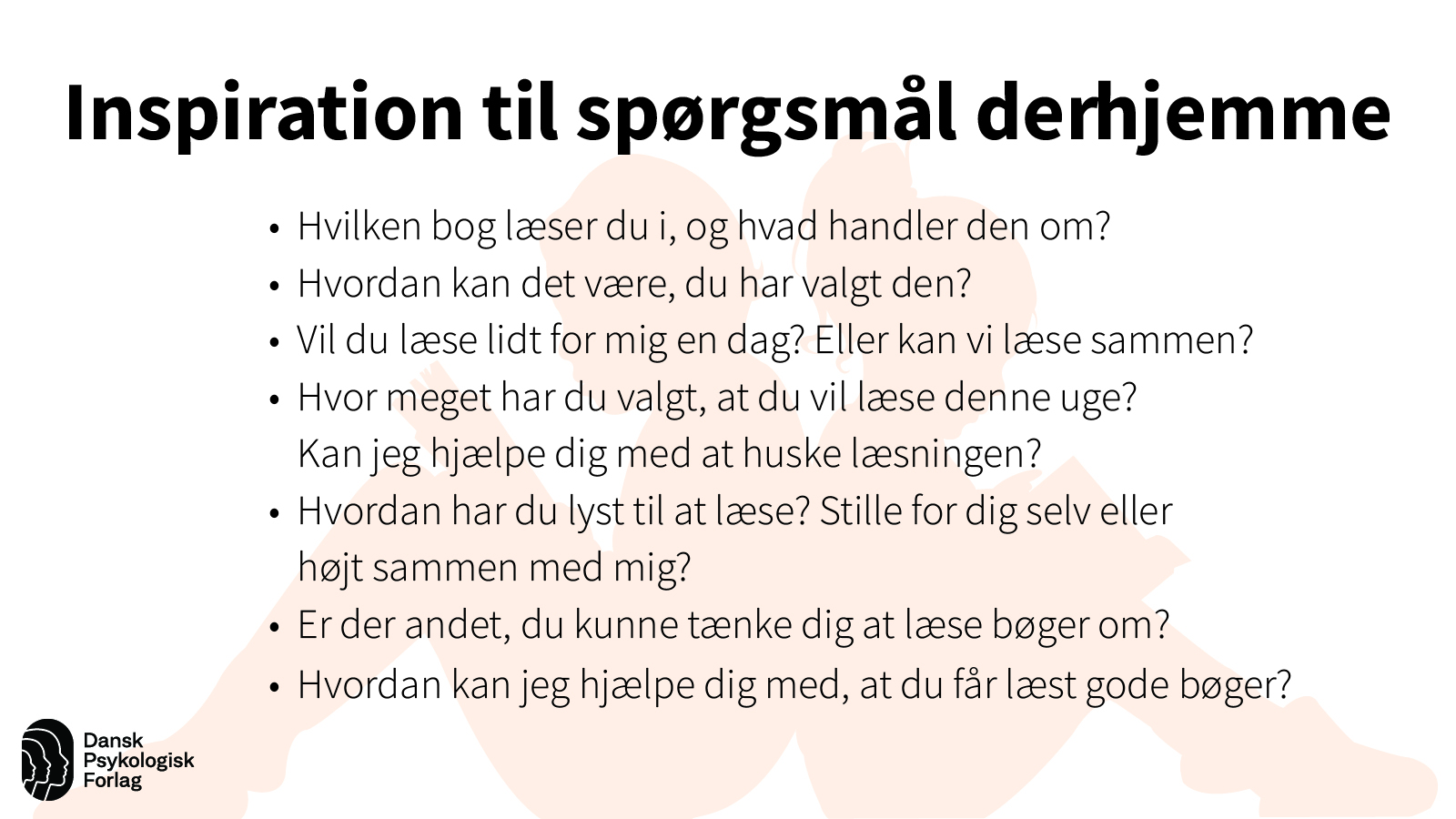 Læsning med læse- skrive-teknologi
[Speaker Notes: Info: Hvis der er børn, der er vant til at lyttelæse, kan det være godt lige at få talt om at vi i denne sammenhæng arbejder med analoglæsning. Det er jo helt ok at læse videre med lyttelæsning, men det er godt også at få styrket sin læsning uden teknologi – for det hjælper nemlig også, når man skal bruge teknologien. 
Tidsaspekt: 2 min.]
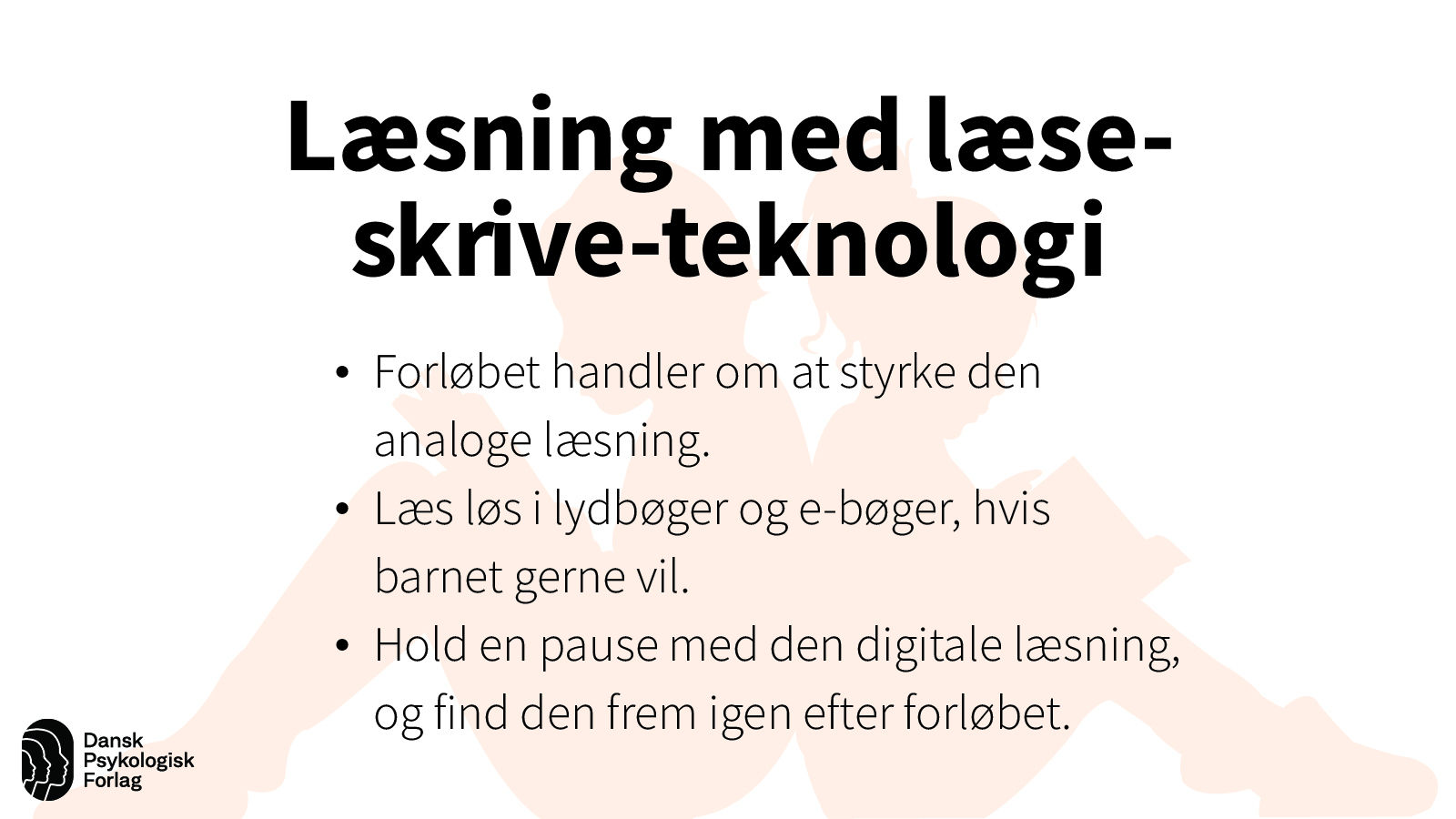 [Speaker Notes: Generel info: Udlever papir til at fastholde refleksioner. Alternativt kan forældrene på deres telefoner. Overvej om der er tid til at dele et par refleksioner. Mens forældrene noterer, kan du gå rundt og lytte, hvis der er spørgsmål eller refleksioner.

Sørg for de har kunnet spørge undervejs – men giv også mulighed her. Og sørg for de ved, hvem de skal kontakte og hvordan, hvis der tvivl eller udfordringer undervejs

Tidsaspekt: Hvis tiden er holdt oplægget igennem er der ca. 15 min til drøftelser]
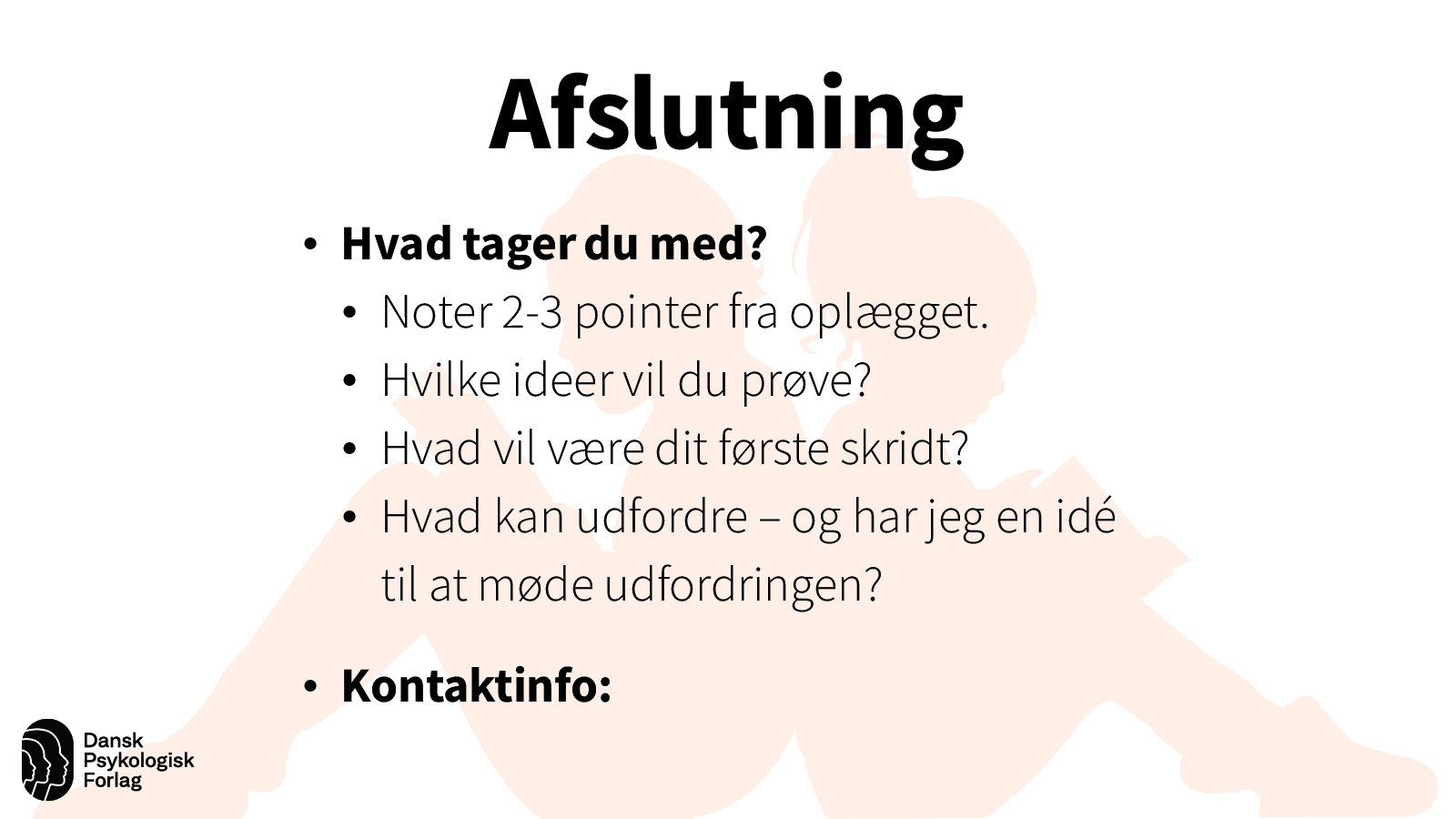